ГАПОУ ТО «АГРОТЕХНОЛОГИЧЕСКИЙ КОЛЛЕДЖ» 
ОТДЕЛЕНИЕ НИЖНЯЯ ТАВДА
Общие подходы в проведении ГИА на примере профессии Тракторист – машинист сельскохозяйственного производства
Н. Тавда 2016 г.
Разработанный  пакет документов:
Программа ГИА
Оценочные листы для обучающихся
Оценочные листы для аттестационной комиссии
Инфраструктурные листы
Государственная итоговая аттестация включала в себя следующие этапы:
защита выпускной письменной работы;
 выполнение выпускной практической квалификационной работы;
 государственный квалификационный экзамен в ГИБДД (по профессии Тракторист – машинист сельскохозяйственного производства).
Результаты сдачи письменной экзаменационной  работы групп по профессии Тракторист-машинист сельскохозяйственного производства
Результаты сдачи выпускной практической  квалификационной  работы групп по профессии «Тракторист-машинист сельскохозяйственного производства»
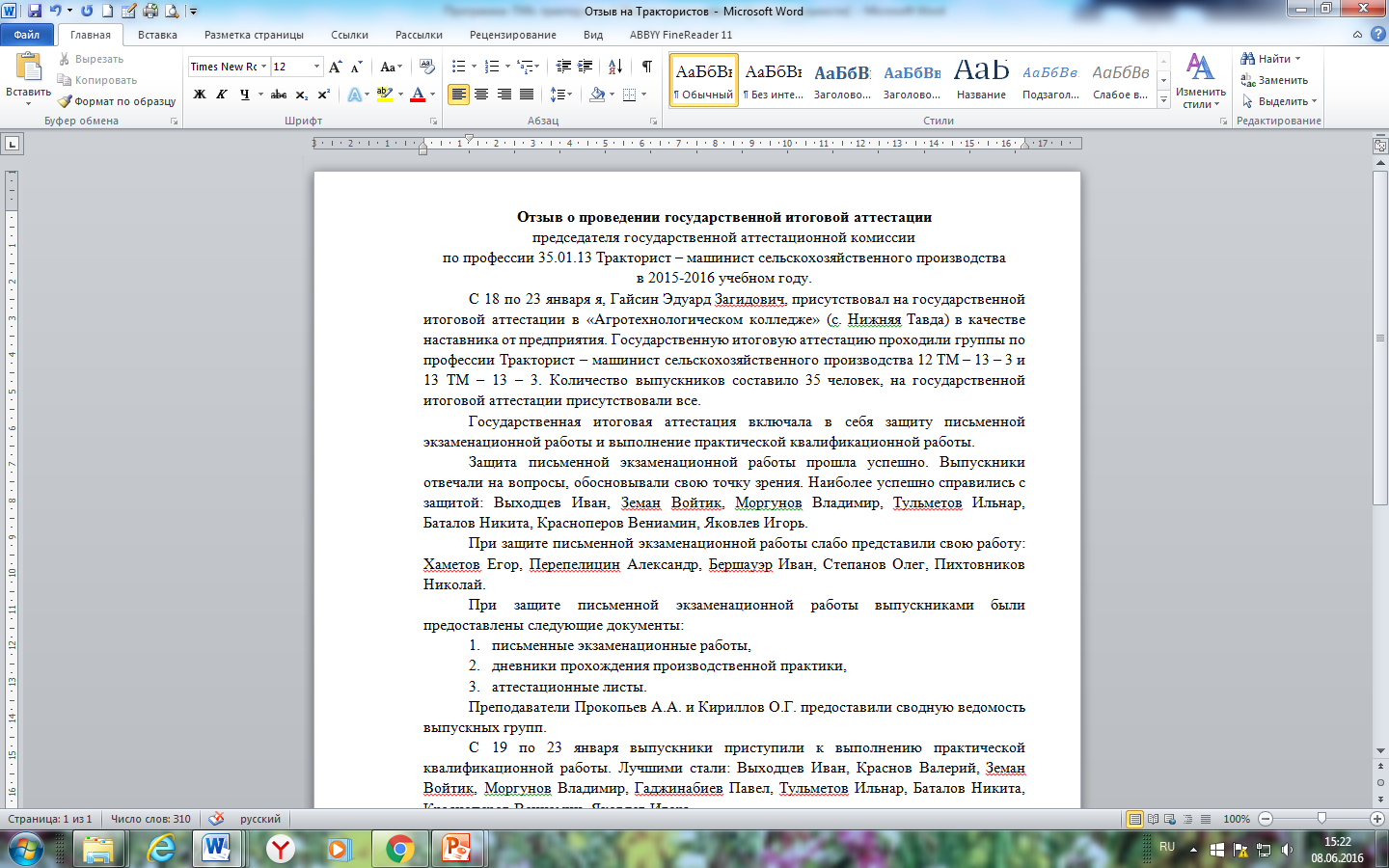 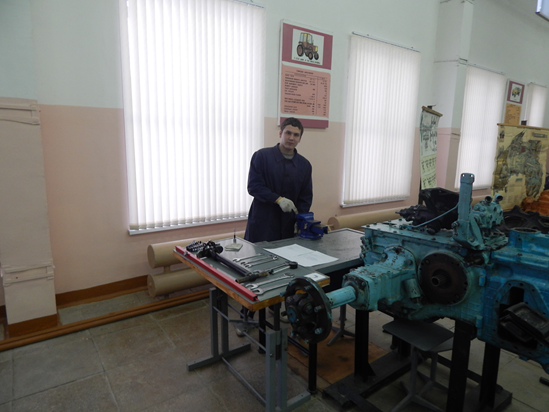 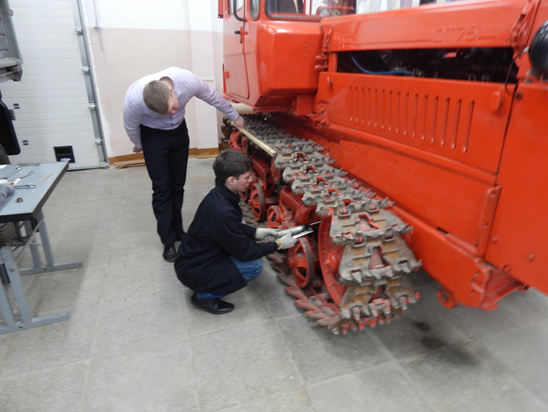 Спасибо за внимание
По вопросам проведения ГИА вы можете обратится по адресу:
С. Нижняя Тавда, ул. Строителей, д.2 ГАПОУ ТО «Агротехнологический колледж» отделение Нижняя Тавда
agr.kol.ntanda@mail.ru
Иволгина Инна Валерьевна – заведующий отделением